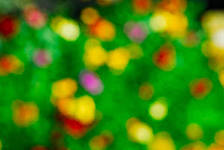 Узагальнення та системаизація знань з теми : “ Початкові хімічні поняття”
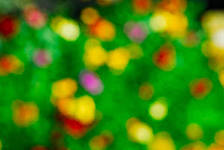 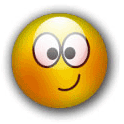 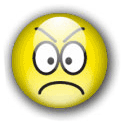 Триматися разом – це     
                                       прогрес,
   “ Зібратися разом – це початок,
     Працювати разом – це успіх”.

                          Генрі Форд
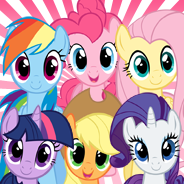 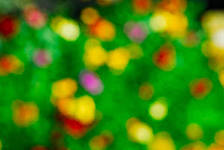 Мета:
Узагальнити, систематизувати і поглибити знання про початкові хімічні поняття, хімічні формули, реакції;
Розвивати уміння розв'язувати  задачі на обчислення масової частки елемента у складі речовини; розвивати просторове та асоціативне мислення;
Формувати та корегувати хімічну мову,сприяти виробленню активної життєвої позиції, виховувати культуру спілкування
Гра “ Кіт у мішку “
Завдання: 
Витягніть  запитання та дайте на нього відповідь. Якщо відповідь вірна, поставте на своєму листочку обліку знань 1б
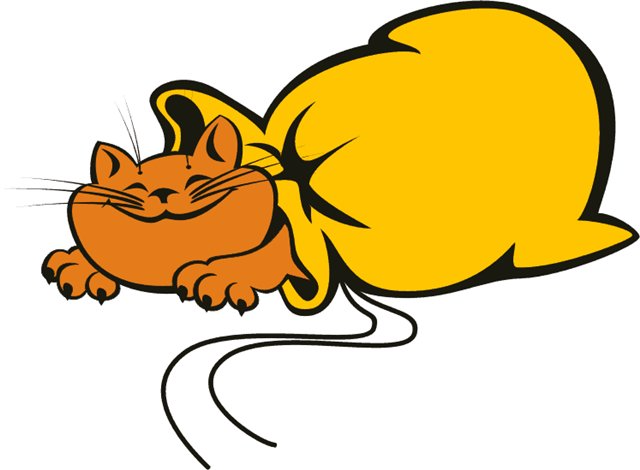 Вибери  вірну відповідь:
1.Яка із цих речовин є простою речовиною:
А) спирт;
Б) вода;
В) сірка?
2. Формули простих речовин складаються з:
А) хімічних елементів різних видів;
Б) хімічних елементів  одного виду;
В) однакових  хімічних елементів.
3.Яке явище є хімічним:
А) кипіння води;
Б)утворення інею;
В) іржавіння заліза?
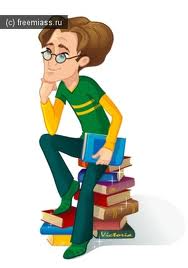 Гра “  Хто швидше ?”
Користуючись  картками із символами хімічних елементів, складіть їх так, щоб утворились хімічні формули. Кожна правильна відповідь – 1 б.
Практичний конкурс “ Дослідник”
Завдання . Візьми залізний цвях і занур його в розчин мідного  купоросу. Що спостерігається? Яке це явище: фізичне чи хімічне?
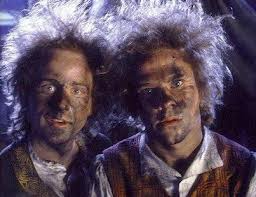 ДОПОМОЖІТЬ!!!!
Сергійко готував домашнє завдання  з хімії на складання формул речовин за валентністю. Ось результат його роботи: Al 2O6      P 3O 5  Na 1O   N 3O 6  S4O 
Cl 7 O 2 Виправи  помилки  і допоможи уникнути негативної оцінки.
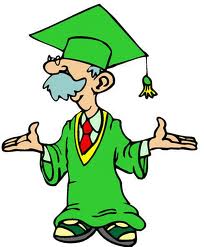 Гра “ Знайди загублені коефіцієнти”
_ Al+_HBr =_AlBr3+_H2 ;  _С2H2+_O2=_CO2+_H2O
_P2O5 +_H2O=_HPO3;
_Al(OH)3=_Al2O3+_H2O;
_H2S +_Cl2=_HCl+_S;
_SO2+_O2=_SO3;
_Fe +_O2=_Fe2O3
NH3 +_O2= _N2 +_H2O
Відтвори  хімічне рівняння за наведеними фрагментами:
…+Cl2=2HCl           4Li +…= 2Li2O
           
        C+…=CO2                        …+O2=2ZnO            

       … + O2=SO2                   2 Ag2O= 4Ag +…

          SO2+ …=H2SO3         …+3Cl2=2AlCl3
Перевір себе:
H2+Cl 2=2HCl                4Li + O2= 2Li 2O
           
   C+O 2=CO 2                2Zn+O 2=2ZnO            

    S + O 2=SO 2                2 Ag 2O= 4Ag +O 2

     SO 2+ H 2O=H 2SO 3        2Al+3Cl 2=2AlCl 3
Вправа на відповідність
1.AgCl=            A  Fe Cl3         a  розклад
2. Fe + Cl2 =     Б  CaO           б  сполучення
3. K + H2O =    В  KOH + H2   в  заміщення
4. Ca + O2 =     Г  Ag+Cl2       г  обмін
            Відповідь  у  вигляді:  5Дв
1.Mg +O2=       A  C+2H2       a  розклад
2.Н2 + Сl2=       Б  Hg +O2              б  сполучення
3. HgO=           В   MgO         в  заміщення
4. СН4=            Г   HCl            г обмін
Вибери цифри на перетині відповідного твердження та типу реакції.Якщо ти правильно охарактеризуєш тип реакцій, то сума цифр буде дорівнювати відносній молекулярній масі сірководню
Задача
У виробництві негашеного вапна (СаО) використовують вапняк ( СаСО3). При розкладі 1000 г вапняку утворюється
 560 г негашеного вапна  і вуглекислий газ( СО2). Яка його маса?
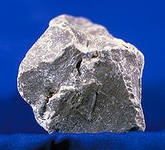 Підсумки  уроку:1.Наповни скриньку знаннями,здобутими на уроці.
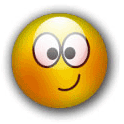 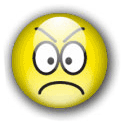 2.Вибери смайлик,який тепер відповідає твоєму настрою3. Домашнє завдання: повторити тему:” Початкові хімічні поняття”,скласти самостійно  завдання для свого товариша з даної теми